Управление памятью
Захаров Иван,
ДНК им. В.А. Витязевой
Умные указатели
Введение {
Проблемы указателей:
Любая память выделенная в ручную при помощи оператора new нуждается в освобождении (оператор delete).
Забыли? Привет утечкам памяти!
int *pvar = new int();
delete pvar;
01
02
03
Обычные указатели для освобождения памяти используют два оператора: delete и delete[ ]. Это может привести к неопределенности.
*pvar => delete или delete[]?
Проблема владения. Повторное использование указателя для выделения памяти; освобождение памяти, когда еще существуют объекты, которые на нее указывают.
int *pvar = new int(); …
*pvar = new int();
и т.д.
Умные указатели {
В C++11 появилось три типа умных указателей, все они определены в заголовке  <memory> из STL:
std::shared_ptr
std::weak_ptr
std::unique_ptr
2
3
1
Умный указатель, владею-щий динамически выделен-ным ресурсом.
Несколько shared_ptr могут владеть одним и тем же ресурсом, и внутренний счет-чик ведет их учет.
Умный указатель, подобен shared_ptr, но не увеличивает счетчик.
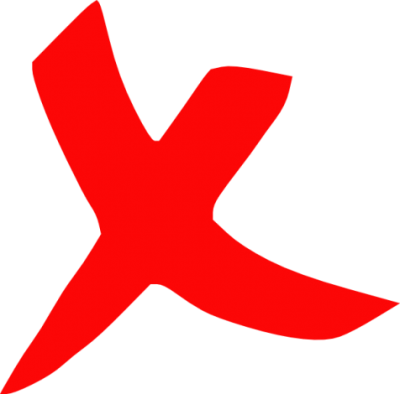 unique_ptr {
unique_ptr владеет объектом, на который он указывает, и никакие другие умные указатели не могут на него указывать. Когда unique_ptr выходит из области видимости, объект удаляется.
01
Создание
unique_ptr<int> p(new int)
unique_ptr<int> p = make_unique<int>()
или
void foo(std::unique_ptr<int> ptr, int) { ... }
…
foo(std::unique_ptr<int>(new int), bar(4));
new
Bar (искл!)
…
Пример.
std::make_unique создает временные объекты, а очистка временных объектов правильно указана в стандарте C++: их деструкторы будут вызваны и память освобождена.
unique_ptr {
02
Копирование (только с явным указанием!)
unique_ptr<int> p = make_unique<int>();
unique_ptr<int> p2 = p; // Копировать нельзя!
unique_ptr<int> p3 = move(p); // Можно
std::move явно отдает права на владение областью памяти
03
Самостоятельная отчистка памяти
void foo() {
  unique_ptr<int[]> data = make_unique<int[]>(1024);
  // ...
} // `data` выходит из области видимости: она автоматически уничтожается
int main() {
  foo();
}
shared_ptr {
shared_ptr владеет объектом, на который он указывает, но, в отличие от unique_ptr, он допускает множественные ссылки. Специальный внутренний счетчик уменьшается каждый раз, когда shared_ptr, указывающий на тот же ресурс, выходит из области видимости. Когда последняя из них будет уничтожена, счетчик станет равным нулю, и данные будут высвобождены.
01
Создание
shared_ptr<int> p(new int);
или
shared_ptr<int> p = make_shared<int>();
shared_ptr {
02
Работа с счетчиком
unique_ptr<int> p = make_unique<int>();
unique_ptr<int> p2 = p; // Копировать нельзя!
unique_ptr<int> p3 = move(p); // Можно
01
02
03
Преимущества make_shared:
Делает возможным определение типа при помощи ключевого слова auto.
Одновременно выделяет память на переменную и создаваемый объект.
Позволяет избавиться от ключевого слова new.
Массивы и умные указатели {
Объявление массива при помощи unique_ptr не является сложной задачей: 

Однако, в случае shared_ptr подобная операция может вызвать определенные затруднения. До C++17 этот умный указатель по умолчанию всегда вызывает delete (а не delete[ ]).
unique_ptr<int[]> p(new int[10]);